Správa na úseku katastru nemovitostíBM507Zk Vybrané otázky správního práva a veřejné správy II	 2. přednáška 22. 9. 2023 	 Petr Havlan
1
Osnova přednášky a její cíl
správa na úseku katastru nemovitostí
historický exkurz
katastr nemovitostí – organizace
katastr nemovitostí - činnost


Cíl: cílem této přednášky je, aby studenti byli s to vymezit a v tom podstatném přiblížit správu na úseku katastru nemovitostí, potažmo blíže představit pojmy a instituty s ní spjaté.
2
HISTORICKÝ EXKURZ
3
Pojem katastr
význam slova = soupis, rejstřík, seznam
původ slova
z latinského capitastrum = soupis podle hlav
z řeckého katastichon = řádek po řádce, rejstřík, seznam
historicky zejména soupis pozemků
původně k účelům daňovým (daň z půdy…)
později (nyní) zejména k účelům evidence práv 
	(pro účely trhu s nemovitostmi)
4
Historie pozemkové evidence
zemské desky a urbáře (zhruba od 13. st.)
rustikální katastr (1656)
tereziánský katastr (1749)
josefský katastr (1785)
tereziánsko-josefský katastr (1792)

stabilní katastr a pozemkové knihy (1817, 1871)
pozemkový katastr (1927)
evidence nemovitostí (1964)
katastr nemovitostí (1993)
5
Stabilní katastr a pozemkové knihy
v návaznosti na obecný zákoník občanský 
	(z.č. 946/1811 ř. z.)
zavádí superficies solo cedit
„dvoufázovost“ odvozeného nabývání vlastnictví
§ 431: Ku převodu vlastnictví nemovitých věcí musí býti nabývací jednání zapsáno do veřejných knih k tomu určených. Toto zapsání nazývá se vklad (intabulace).
převodem se rozumí i přechod vlastnictví

fáze: smlouva (titulus) + vklad práva (modus)
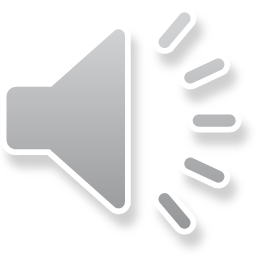 6
Stabilní katastr a pozemkové knihy
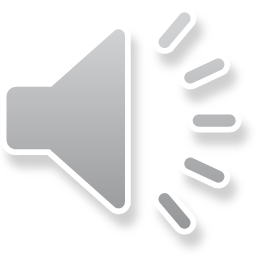 stabilní katastr 
vznikl na základě císařského patentu o dani pozemkové a vyměření půdy (1817)
měřičský (výstup geometrického zaměření a zobrazení všech pozemků), písemný (soupis všech pozemků a jejich vlastníků), a vceňovací (druhové a bonitní rozdělení pozemků) operát
měřičský operát základ dnešního katastru nemovitostí
zaměření a číslování pozemků jako parcel
původně bez systematických aktualizací (v praxi neudržitelné)
7
Stabilní katastr a pozemkové knihy
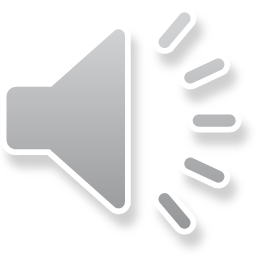 pozemkové knihy
zákon č. 95/1871 ř. z., o zavedení obecného zákona o pozemkových knihách (obecný knihovní zákon)
operát evidence vlastnických vztahů
uplatněny zejména principy
intabulační (konstitutivní účinky vkladu práva)
formální publicity (veřejnost)
materiální publicity (ochrana nabyvatelů jednajících v dobré víře v zápisy – stav zapsaný je považován za stav skutečný)
8
Stabilní katastr a pozemkové knihy
možnost naturálního vlastníka odpírat neplatnému vkladu žalobou
poznámka spornosti – po jejím vyznačení není chráněna dobrá víra nabyvatelů od knihovního vlastníka
soulad skutečného a právního stavu, důvěryhodnost
mimoknihovní nabytí vlastnického práva jen výjimečné (vyvlastnění, exekuce, dědictví,…)
přísné nároky na formu právního jednání
vedeny knihovními soudy
9
Pozemkový katastr
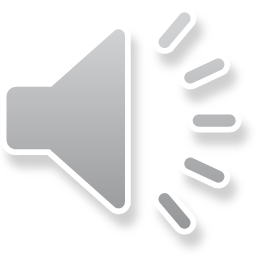 zákon č. 177/1927 S. z. a n., o pozemkovém katastru a jeho vedení (katastrální zákon)
potřeba jednotné úpravy katastrální služby pro celé území Československa
správa prostřednictvím finančních úřadů a výkonných úřadů katastrálních

obsah zejména měřičský a písemný operát a sbírka listin
agenda pozemkových knih nesloučena a vedena souběžně – pouze funkční propojení
10
Vývoj po roce 1945
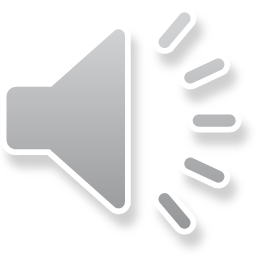 prolomení intabulačního principu 
nejprve v důsledku válečných událostí
rozsáhlé majetkové přesuny vlivem znárodňování či revize první pozemkové reformy

později celkové opuštění intabulačního principu tzv. středním občanským zákoníkem (z. č. 151/1950 Sb.)
opuštění doktríny „dvoufázovosti“ ve prospěch konsensuálního principu nabývání (k převodu postačuje smlouva – konsensus)
11
Vývoj po roce 1945
zápis v pozemkové knize již nikoli konstitutivní účinky
pozemkové knihy slouží nadále jen pro evidenční účely
zápisy prováděny následně a značně neúplně, soulad se skutečným stavem tak postupně klesá
opuštěny principy intabulace a materiální publicity 
politicky motivovaná snaha o oslabení dosavadních právních jistot týkajících se vlastnictví nemovitostí
současně také středním občanským zákoníkem opuštěna zásada supeficies solo cedit
12
Vývoj po roce 1945
podle tehdejší ideologie byly za důležitější než vlastnické považovány vztahy užívací
vedle pozemkových knih a katastru tak byla za tímto účelem zřízena tzv. jednotná evidence půdy 
založena a vedena orgány geodézie

růst nejistoty v právních vztazích 
pozemkové knihy ztrácí na významu a důvěryhodnosti
pozemkový katastr přestává být fakticky veden
náležitosti převodů nemovitostí nejsou nijak ověřovány
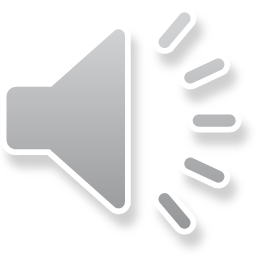 13
Evidence nemovitostí (1964)
v reakci na existující stav došlo k zavedení evidence nemovitostí, a to na základě
občanského zákoníku z roku 1964 (z. č. 40/1964 Sb.)
a zákona č. 22/1964 Sb., o evidenci nemovitostí

jejím účelem: spíše než ochrana vlastnického práva podklad pro plánování v národním hospodářství
údaje o vlastnictví nezávazné
pouze evidenční charakter bez konstitutivních účinků

správu evidence zajišťovala střediska geodézie
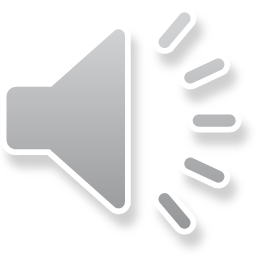 14
Evidence nemovitostí (1964)
vlastnické právo se do osobního a soukromého vlastnictví nabývalo registrací státním notářstvím 
určitá „kontrola platnosti“ převodní smlouvy
pokud byla smlouva registrována, byla zaslána středisku geodézie k zápisu do evidence

registrace však nebyla garancí platnosti smlouvy a nezajišťovala ochranu dobré víry
smlouva mohla být stále prohlášena za neplatnou 
např. v případě nabytí od nevlastníka
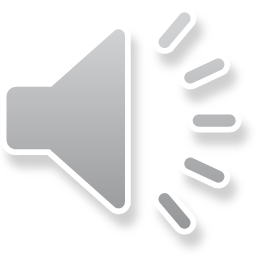 15
SOUČASNOST
KATASTR NEMOVITOSTÍ
ORGANIZACE
16
Obecná východiska katastru nemovitostí
po polistopadových změnách potřeba nové úpravy
znovuobnovena doktrína dvoufázovosti nabývání vlastnického práva k nemovitostem

postupně obnoven také princip intabulace a materiální publicity (zcela od roku 2014, resp. 2015) 
správa katastru nemovitostí svěřena soustavě nově zřízených orgánů, zejména katastrálním úřadům

integruje se funkce bývalé pozemkové knihy a pozemkového katastru
katastrální operát vychází z operátu evidence nemovitostí
17
Právní úprava katastru nemovitostí
nejprve prostřednictvím zákonů
č. 344/1992 Sb., o katastru nemovitostí České republiky, upravujícího vedení a správu katastru  a
č. 265/1992 Sb., o zápisech vlastnických a jiných věcných práv k nemovitostem

společně s účinností nového občanského zákoníku (z. č. 89/2012 Sb.) byly výše uvedené předpisy nahrazeny novým zákonem
č. 256/2013 Sb., o katastru nemovitostí (katastrální zákon)
18
Právní úprava katastru nemovitostí
katastrální zákon
zejména zohledňuje změny v souvislosti s novým občanským zákoníkem
odstraňuje dřívější dvojkolejnost úpravy katastru (problematika zápisů již není upravena zvlášť)
v „technicko-organizační“ části v zásadě vychází z předchozí osvědčené úpravy (až na změny v terminologii)

právní úprava je dále obsažena v zákoně č. 359/1992 Sb., o zeměměřických a katastrálních orgánech, a vyhláškách, např.
č. 357/2013 Sb., o katastru nemovitostí (katastrální vyhláška)
č. 358/2013 Sb., o poskytování údajů z katastru nemovitostí
19
Katastr nemovitostí
je veřejný seznam, který obsahuje soubor údajů o nemovitých věcech vymezených katastrálním zákonem a zahrnující jejich 
soupis, 
popis, 
jejich geometrické a polohové určení a 
zápis práv k těmto nemovitostem (zejména práva vlastnického)

plní tři základní funkce
evidenční  (předpoklad pro plnění dalších funkcí)
informační
ochrannou
20
Katastr nemovitostí
je zdrojem informací, které slouží
k ochraně práv k nemovitostem 
pro účely daní, poplatků a jiných obdobných peněžitých plnění
k ochraně životního prostředí, k ochraně nerostného bohatství 
    a k ochraně zájmů státní památkové péče 
pro rozvoj území, k oceňování nemovitostí, pro účely vědecké, hospodářské a statistické
pro tvorbu dalších informačních systémů sloužících k účelům uvedeným výše
21
Katastr nemovitostí
jako informační systém (ISKN)
ucelený
průběžně aktualizovaný 
počítačově ovládaný 
jeden ze základních informačních systémů veřejné správy v ČR 
umožňuje nahlížení a dálkový přístup

propojován s jinými informačními systémy (např. s centrální evidencí exekucí nebo insolvenčním rejstříkem)
22
Obsah katastru nemovitostí
a) geometrické určení a polohové určení nemovitostí a katastrálních území 

b) druhy pozemků, čísla a výměry parcel, údaje o budovách

c) cenové údaje, údaje pro daňové účely a údaje umožňující propojení s jinými informačními systémy, které mají vztah k obsahu katastru

d) u evidovaných budov údaj o tom, zda se jedná o dočasnou stavbu
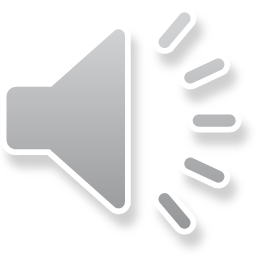 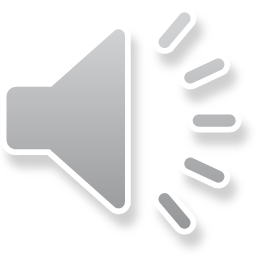 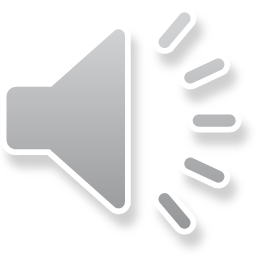 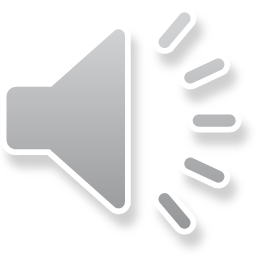 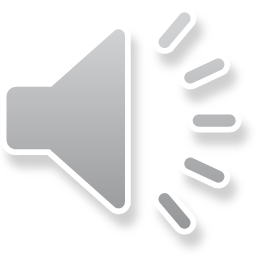 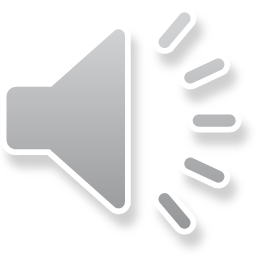 23
Obsah katastru nemovitostí
e) údaje o právech včetně údajů o vlastnících a údaje o oprávněných z jiného práva, které se zapisuje do katastru
f) upozornění týkající se nemovitosti, pokud jiný právní předpis stanoví povinnost vyznačit je v KN nebo jsou potřebná pro správu daného katastru
g) prohlášení vlastníka domu
h) dohody spoluvlastníků o správě nemovitosti
i) údaje o bodech podrobných polohových bodových polí
j) místní a pomístní názvosloví
24
Katastrální operát
obsah katastru je uspořádán v katastrálních operátech podle katastrálních území
podrobnosti upravuje katastrální vyhláška

katastrální operát tvoří 
a) soubor geodetických informací
katastrální mapa jako státní mapové dílo
geometrické a polohové určení (jako číselné vyjádření katastrální mapy)
25
Katastrální operát
b) soubor popisných informací
údaje o katastrálních územích a nemovitostech 
údaje o právech a upozorněních
list vlastnictví
evidenční jednotka, která se zakládá v rámci katastrálního území pro skupinu nemovitostí, ke kterým jsou evidovány shodné údaje o vlastnictví
člení na části A, B, B1, C, D, E a F
cenové údaje a údaje pro daňové účely
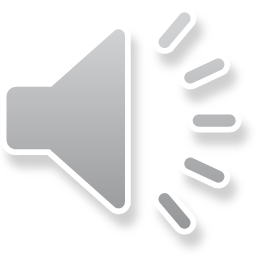 26
Katastrální operát
c) dokumentace výsledků šetření a měření pro vedení a obnovu souboru geodetických informací, včetně místního a pomístního názvosloví
d) sbírka listin, která obsahuje zejména rozhodnutí orgánů veřejné moci, smlouvy a jiné listiny, na jejichž podkladě byl proveden zápis do KN
e) protokoly o vkladech, záznamech, poznámkách a dalších zápisech do KN, opravách chyb atd.
27
Organizace správy na úseku katastru nemovitostí
příslušné orgány jsou vymezeny zákonem č. 359/1992 Sb., o zeměměřických a katastrálních orgánech
s novým katastrálním zákonem nedošlo ke změně

soustava orgánů státní správy
Český úřad zeměměřický a katastrální
Zeměměřický úřad 
zeměměřičské a katastrální inspektoráty
katastrální úřady
28
Organizace správy na úseku katastru nemovitostí
Český úřad zeměměřický a katastrální (ČÚZK)
ústředním orgánem státní správy na úseku zeměměřičství a katastru 
v čele předseda jmenovaný a odvolávaný Vládou

činnost zejména
řídí orgány státní správy na daném úseku 
koordinuje výzkum v zeměměřičství a katastru 
zajišťuje a koordinuje mezinárodní spolupráci ČR
vykonává centrální správu databáze katastru a také jiné řídící a organizační úkoly
29
Organizace správy na úseku katastru nemovitostí
Zeměměřický úřad 
jako jiný správní úřad s celorepublikovou působností vykonává mimo jiné správu geodetických základů ČR, správu základních státních mapových děl, vykonává správu základní báze geografických dat ČR
vede Ústřední archiv zeměměřičství a katastru
provádí zeměměřičské práce na státních hranicích 
projednává porušení pořádku na úseku zeměměřičství podle zvláštního zákona 
plní úkoly na základě pověření ČÚZK
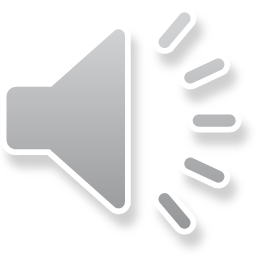 30
Organizace správy na úseku katastru nemovitostí
zeměměřičské a katastrální inspektoráty 
jako jiné správní úřady s územní působností
7 inspektorátů v území stanovených krajů 
plní zejména kontrolní, dohlížecí funkci nad 
výkonem správy katastrálními úřady
zeměměřičskými činnostmi vykonávanými pro potřebu katastru nemovitostí
projednávají porušení pořádku na úseku zeměměřičství
plní úkoly na základě pověření ČÚZK
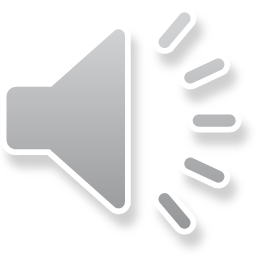 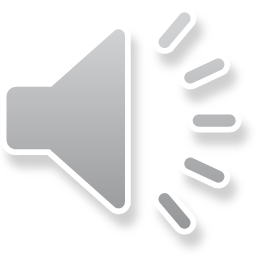 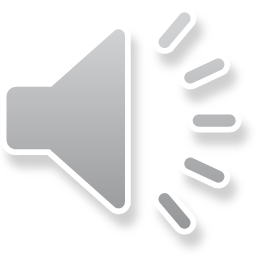 31
Organizace správy na úseku katastru nemovitostí
katastrální úřady 
jako jiné správní orgány s územní působností 
původně na úrovni jednotlivých okresů 
od roku 2004 14 kat. úřadů pro jednotlivé kraje 

představují těžiště výkonu státní správy na tomto úseku 
v rámci své činnosti zejména 
provádějí zápisy do KN (vklady vlastnického a jiných věcných práv) a změny jiných údajů k nemovitostem
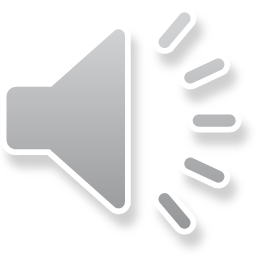 32
Organizace správy na úseku katastru nemovitostí
umožňují nahlížení do KN a poskytují výpisy z KN
revidují soulad katastru nemovitostí se skutečným stavem
projednávají porušení pořádku na tomto úseku
jejich činnost je řízena Jednacím řádem (vydává ČÚZK)

katastrální úřady vykonávají svou činnost prostřednictvím jednotlivých katastrálních pracovišť 
vnitřní organizační jednotky katastrálních úřadů
seznam uveřejňován formou sdělení ČÚZK ve Sbírce zákonů 
    (k 1. 1. 2014 pak pod č. 384/2015 Sb.)
33
SOUČASNOST
KATASTR NEMOVITOSTÍ
ČINNOST
34
Okruhy činnosti katastru nemovitostí
vedení evidence a poskytování údajů o N
zápisy práv k N
jiné činnosti související se správou katastru
zápisy jiných údajů
revize údajů
oprava chyb v katastrálním operátu
obnova katastrálního operátu
zeměměřické činnosti a geometrické plány
35
Vedení evidence a poskytování údajů
předmět evidence v katastru nemovitostí
změny pod vlivem vymezení nemovitosti v § 498 ObčZ
obnovení zásady superficies solo cedit, stavby tak postupně přestávají být samostatnými věcmi 
není k nim proto možné samostatně zapisovat práva
stavby (resp. stavby budov v terminologii katastrálního zákona) a jejich popis však nadále budou vedeny jako informace o pozemku, na kterém stojí
podle současného občanského zákoníku je za nemovitost považováno také právo stavby (viz § 1240 an. ObčZ) 
stavba vyhovující právu stavby je jeho součástí
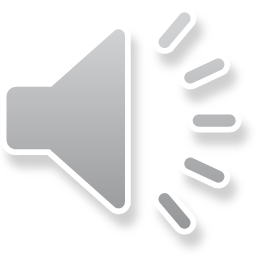 36
Vedení evidence a poskytování údajů
v katastru se evidují 

1) pozemky v podobě parcel 
budovy jsou jejich součástí
2) budovy, pokud nejsou součástí pozemku nebo práva stavby 		  (budovy jako samostatné nemovitosti)
kterým se přiděluje číslo popisné nebo evidenční 
nebo kterým se číslo nepřiděluje a které jsou hlavní stavbou na pozemku a nejde o drobné stavby
součástí pozemku se nestává např. stavba dočasná
37
Vedení evidence a poskytování údajů
3) jednotky vymezené podle občanského zákoníku
bytové spoluvlastnictví podle § 1158 ObčZ 
4) jednotky vymezené podle zákona č. 72/1994 Sb., o vlastnictví 	 	  bytů
bytové jednotky podle zákona o vlastnictví bytů
5) právo stavby
6) nemovitosti, o nichž to stanoví jiný právní předpis
 např. některé nemovitosti podle vodního zákona (z.  č. 254/2001 Sb.) - přehrady, hráze, jezy, stavby k plavebním účelům či k využití vodní energie...)
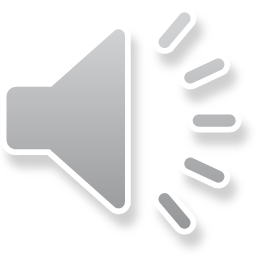 38
Vedení evidence a poskytování údajů
nemovitosti se evidují podle katastrálních území
pozemky se člení podle druhů na
ornou půdu, chmelnice, vinice, zahrady, ovocné sady, trvalé travní porosty, lesní pozemky, vodní plochy, zastavěné plochy a nádvoří a ostatní plochy
orná půda, chmelnice, vinice, zahrady, ovocné sady a trvalé travní porosty jsou zemědělskými pozemky

zvláštní režim mají nemovitosti důležité pro obranu a bezpečnost státu
39
Vedení evidence a poskytování údajů
poskytování údajů
katastr nemovitostí je veřejný seznam 
tradiční uplatnění zásady formální publicity (veřejnosti)
pro získávání údajů není třeba prokazovat právní zájem
prokazovat „oprávněný zájem“ bylo naopak nutné v případě evidence nemovitostí v letech 1964 – 1992

problematiku poskytování údajů (a způsobů poskytování) podrobně upravuje vyhláška č. 358/2013 Sb., o poskytování údajů z katastru nemovitostí
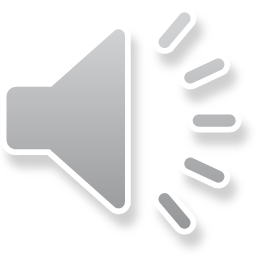 40
Vedení evidence a poskytování údajů
každý má právo do katastru 
nahlížet
osobně 
nebo dnes zejména prostřednictvím internetu na stránkách ČÚZK (nahlizenidokn.cuzk.cz)
pořizovat si z něj pro svou potřebu opisy, výpisy nebo náčrty
získávat z něj údaje (pokud nestanoví katastrální zákon jinak)
41
Vedení evidence a poskytování údajů
omezení nahlížení
získávat údaje z katastru formou nahlížení nelze z přehledu vlastnictví z území České republiky, ze sbírky listin a o dosažených cenách nemovitostí
tyto údaje však lze získat mimo nahlížení
v řadě situací jsou pro to legitimní důvody (dědické řízení, zjištění obsahu věcných práv či nájmu a pachtu apod.)

za účelem kontroly nad tím, kdo získává údaje,
se pro poskytnutí těchto údajů vyžaduje identifikace
daná osoba pak případně odpovídá za zneužití údajů (zejména údajů osobních)
42
Vedení evidence a poskytování údajů
dálkový přístup 
umožňuje přístup k údajům katastru vedeným v elektronické podobě pomocí počítačové sítě
vyžaduje registraci a je zpoplatněn (to se netýká některých orgánů veřejné správy)
údaje takto poskytované jsou plnohodnotné
vyšší množství výstupů než u nahlížení přes internet a zřejmě také spolehlivější
nelze použít pouze u poskytování údajů ze sbírky listin
43
Vedení evidence a poskytování údajů
služba sledování změn
nově, mimo poskytování údajů, existuje také služba sledování změn v údajích v katastru
umožňuje osobám s právem k evidované nemovitosti, aby byly informovány o změně 
prostřednictvím elektronických prostředků (e-mail, datová schránka, SMS,…)
zpoplatněno, avšak zanedbatelná cena
v rozsahu 0-20 sledovaných nemovitostí poplatek 200 Kč bez časového omezení (viz vyhláška o poskytování údajů z KN)
44
Zápisy práv - obecně
k evidovaným nemovitostem se zapisují práva a další skutečnosti, o kterých to stanoví právní předpis

zápisy týkající se práv se provádějí
vkladem
záznamem
poznámkou
zápisy se provádějí na základě písemností

s novým KZ došlo k „zrovnoprávnění“ písemností v listinné a elektronické podobě; jde o projev elektronizace katastru
45
Zápisy práv - obecně
v případě elektronické písemnosti je vyžadováno kvalifikované časové razítko
pro zjištění času vytvoření písemnosti (o kterém nevypovídá elektronický podpis)

pořadí zápisů se řídí okamžikem, ve kterém byl návrh na jeho provedení doručen - uplatnění zásady pořadí
současně dochází u dotčených nemovitostí k vyznačení,  a to nejpozději následující pracovní den, že práva jsou dotčena změnou (tzv. plomba)
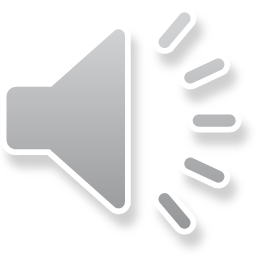 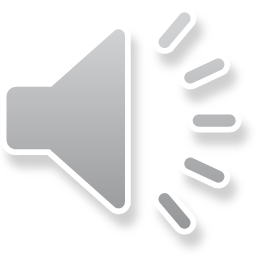 46
Zápisy práv - obecně
právní účinky zápisu nastávají k okamžiku, kdy návrh na zápis došel příslušnému katastrálnímu úřadu
výsledek bez vazby na rychlost postupu katastrálního úřadu

podle nového KZ mají právní účinky všechny formy zápisu
předchozí „zákon o zápisech“ připisoval právní účinky pouze vkladu práva.
záznamy a poznámky měly pouze evidenční charakter (význam jim však byl připisován praxí) 
tyto účinky (mimo účinků konstitutivních) jsou především navázány na princip materiální publicity
47
Zápisy práv - obecně
princip materiální publicity katastru nemovitostí 
podle občanského zákoníku je v případě veřejných seznamů preferován stav zapsaný (publikovaný) před stavem skutečným, včetně ochrany věcných práv osob jednajících v dobré víře ve stav zapsaný
Je-li do veřejného seznamu zapsáno právo k věci, neomlouvá nikoho neznalost zapsaného údaje. (§ 980/1 ObčZ)
Je-li právo k věci zapsáno do veřejného seznamu, má se za to, že bylo zapsáno v souladu se skutečným právním stavem. Bylo-li právo k věci z veřejného seznamu vymazáno, má se za to, že neexistuje. (§ 980/2 ObčZ)
48
Zápisy práv - obecně
Není-li stav zapsaný ve veřejném seznamu v souladu se skutečným právním stavem, svědčí zapsaný stav ve prospěch osoby, která nabyla věcné právo za úplatu v dobré víře od osoby k tomu oprávněné podle zapsaného stavu. (§ 984/1 ObčZ)

Není-li stav zapsaný ve veřejném seznamu v souladu se skutečným právním stavem, může se osoba, jejíž věcné právo je dotčeno, domáhat odstranění nesouladu; prokáže-li, že své právo uplatnila, zapíše se to na její žádost do veřejného seznamu. Rozhodnutí vydané o jejím věcném právu působí vůči každému, jehož právo bylo zapsáno do veřejného seznamu poté, co dotčená osoba o zápis požádala. 
    (§ 985 ObčZ)
49
Zápisy práv - obecně
o účincích principu materiální publicity pro katastr nemovitostí dle občanského zákoníku lze hovořit až od 1. 1. 2015
Ohledně práv zapsaných do katastru nemovitostí přede dnem nabytí účinnosti tohoto zákona a ohledně práv zapsaných do katastru nemovitostí v době jednoho roku ode dne nabytí účinnosti tohoto zákona nastanou účinky podle § 980 až 986 uplynutím jednoho roku ode dne nabytí účinnosti tohoto zákona. (§ 3064 ObčZ)

do 1. 1. 2015 „přechodné období“
50
Zápisy práv - obecně
před účinností současného KZ uvedené neplatilo
zákon o zápisech pouze uváděl, že
Ten, kdo vychází ze zápisu v katastru učiněného po 1. 1. 1993, je v dobré víře, že stav katastru odpovídá skutečnému stavu věci, ledaže musel vědět, že stav zápisů v katastru neodpovídá skutečnosti. (§ 11)
osobě jednající v důvěře v zapsaný stav tak nesvědčilo právo, ale pouze dobrá víra
51
Zápisy práv - obecně
dobrá víra je předpokladem vydržení
nepředstavuje však dostatečnou obranu proti skutečnému vlastníkovi (ochrana absolutního práva je silnější než dobré víry)

před účinností současného občanského zákoníku a KZ tedy měla převahu skutečnost nad zapsaným stavem
nebylo tak možné jednat s plnou důvěrou v pravdivost a úplnost zápisů
nedůsledně se uplatňovala zásada materiální publicity
objevila se kritika ze strany Ústavního soudu
52
Vklad práva
vkladem se do katastru nemovitostí zapisuje vznik, změna, zánik, promlčení a uznání existence nebo neexistence taxativně vymezených práv
a) vlastnické právo
b) právo stavby
c) věcné břemeno
d) zástavní právo
e) budoucí zástavní právo
f) podzástavní právo
g) předkupní právo
53
Vklad práva
h) budoucí výměnek
i) přídatné spoluvlastnictví
j) správa svěřenského fondu
k) výhrada vlastnického práva
l) výhrada práva zpětné koupě
m) výhrada práva zpětného prodeje
n) zákaz zcizení nebo zatížení
o) výhrada práva lepšího kupce
p) ujednání o koupi na zkoušku
54
Vklad práva
q) nájem, požádá-li o to vlastník nebo nájemce se souhlasem vlastníka
r) pacht, požádá-li o to vlastník nebo pachtýř se souhlasem vlastníka
s) vzdání se práva na náhradu škody na pozemku

k podstatnému rozšíření práv (o 15) došlo v souvislosti s přijetím současného občanského zákoníku 
dříve pouze vlastnické právo, zástavní právo, právo odpovídající věcnému břemeni a předkupní právo s účinky věcného práva
55
Vklad práva
nově jsou však tato práva zapisována vždy pouze vkladem
před přijetím současného KZ byla věcná práva k nemovitostem (jinak zapisovaná vkladem) zapisována také záznamem
pokud vznikla, změnila se nebo zanikla ze zákona, rozhodnutím státního orgánu, příklepem licitátora na veřejné dražbě, vydržením, přírůstkem a zpracováním

problematické
hrozilo riziko duplicitních zápisů (vkladem + souběžně záznamem)

shodně se současnou úpravou, tj. vždy vkladem, se práva zapisovala také do pozemkových knih
56
Vklad práva
vkladové řízení
vklad lze provést na základě pravomocného rozhodnutí katastrálního úřadu o jeho povolení
místně příslušný je zpravidla KÚ, v obvodu jehož územní působnosti se nachází nemovitost
účastníkem je ten, jehož právo vzniká, mění se nebo se rozšiřuje, a ten, jehož právo zaniká, mění se nebo se omezuje
návrh na zahájení vkladového řízení se podle KZ podává na stanoveném formuláři
přílohou je zejm. vkladová listina, na jejímž základě má být zápis proveden
57
Vklad práva
v rámci projednávání současného KZ byla zákonodárcem „přidána“            také informace o zahájení vkladového řízení
z obavy před podvodnými převody nemovitostí ve spojitosti s prioritou zapsaného stavu
KÚ informuje, nejpozději den poté, o vyznačení, že právní poměry jsou dotčeny změnou (tzv. plomba)
KÚ zkoumá u vkladové listiny zejména, zda
splňuje náležitosti listiny pro zápis do katastru
její obsah odůvodňuje navrhovaný vklad
(a „nově“ zda) navrhovaný vklad navazuje na dosavadní zápisy
58
Vklad práva
jsou-li podmínky pro povolení vkladu splněny, KÚ vklad povolí, nejdříve však po uplynutí lhůty 20 dnů ode dne odeslání informace o zahájení vkladového řízení

proti rozhodnutí, kterým se vklad povoluje, není přípustný  opravný prostředek
závazné je totiž jen pro KÚ k provedení vkladu
obrana možná až proti provedenému vkladu
zápisem poznámky spornosti v KN a následně
soukromoprávní žalobou (patrně žalobou na určení)
59
Vklad práva
Kdo tvrdí, že je ve svém právu dotčen zápisem provedeným do veřejného seznamu bez právního důvodu ve prospěch jiného, může se domáhat výmazu takového zápisu a žádat, aby to bylo ve veřejném seznamu poznamenáno. (§ 986/1 ObčZ)
uplyne-li marně dvouměsíční lhůta k podání žaloby, je poznámka spornosti odstraněna

proti rozhodnutí o zamítnutí vkladu je přípustná žaloba podle občanského soudního řádu, a to v řízení ve věcech, o nichž bylo rozhodnuto jiným orgánem (viz část V. OSŘ)
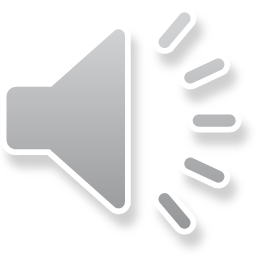 60
Záznam práva
záznam je zápis do katastru nemovitostí, kterým se zapisují práva odvozená od vlastnického práva
přesněji pak práva veřejnoprávní povahy odvozená od vlastnického práva specifických subjektů veřejného práva

záznamem se zapisuje 
a) příslušnost organizačních složek státu a státních organizací    hospodařit s majetkem státu
b) právo hospodařit s majetkem státu
c) správa nemovitostí ve vlastnictví státu
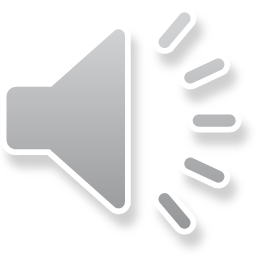 61
Záznam práva
d) majetek hlavního města Prahy svěřený městským částem hlavního města Prahy
e) majetek statutárního města svěřený městským obvodům nebo městským částem statutárních měst
f) majetek ve vlastnictví územního samosprávného celku předaný organizační složce do správy k jejímu vlastnímu hospodářskému využití
g) majetek ve vlastnictví územního samosprávného celku předaný příspěvkové organizaci k hospodaření
62
Poznámka
poznámka je zápis, kterým se zapisují významné informace
týkající se evidovaných nemovitostí 
nebo v KN zapsaných vlastníků a jiných oprávněných

poznámka se zapisuje zejména v souvislosti s
exekucí
zástavním právem
spory o vlastnictví evidované nemovitosti
63
Jiné činnosti související se správou katastru
zápisy jiných údajů
např. zápis údajů o nové budově či změně hranice katastrálního území
přiměřeně se zde použijí ustanovení o zápisu záznamem

revize údajů
KÚ reviduje soulad údajů katastru se skutečným stavem v terénu
a to za účasti vlastníků a jiných oprávněných
zjistí-li KÚ nesoulad v údajích katastru, projedná způsob jeho odstranění
64
Jiné činnosti související se správou katastru
oprava chyby v katastrálním operátu
KÚ opraví chybné údaje katastru, které vznikly
zřejmým omylem při vedení a obnově katastru  nebo
nepřesností

obnova katastrálního operátu
vyhotovení nového souboru geodetických a popisných informací v elektronické podobě
zpravidla v rozsahu katastrálního území
možnost vlastníků podat námitky proti obsahu obnoveného katastrálního operátu
65
Přestupky
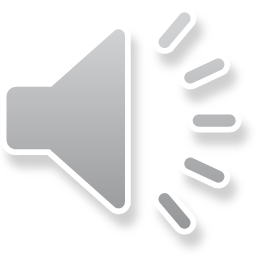 Fyzická, právnická nebo podnikající fyzická osoba, se dopustí přestupku tím, že
		a) užije údaje katastru v rozporu s KZ
		b) v rozporu s KZ šíří údaje katastru bez souhlasu ČÚZK
 Fyzická osoba, právnická nebo podnikající fyzická osoba se jako vlastník nebo jiný oprávněný dopustí přestupku tím, že
		a) v rozporu s KZ se na výzvu KÚ nezúčastní jednání nebo na toto jednání		    nevyšle svého zástupce
		b) neoznačí ve stanovené lhůtě trvalým způsobem a na vlastní náklad nesporné		    hranice svého pozemku podle KZ
		c) v rozporu s KZ nedoplní ve stanovené lhůtě od doručení výzvy chybějící údaje		    nebo neodstraní chyby ve vyhotovených listinách, které předkládá k zápisu do		    katastru
		d) neohlásí KÚ ve stanovené lhůtě změny údajů katastru týkající se jeho		    nemovitosti podle KZ
66
Přestupky
Fyzické osobě lze za přestupek uložit pokutu do 50 tisíc Kč
Právnické osobě nebo podnikající fyzické osobě lze za přestupek uložit pokutu do 100 tisíc Kč
67
Prameny ke studiu
základní
Jurníková, J. a kol. Správní právo. Zvláštní část. Studijní text pro bakaláře. 1. vydání.  Brno: Masarykova univerzita, 2013, s. 218a násl.

doporučené
Jurníková, J. a kol. Správní právo: zvláštní část. 6. vydání. Brno: Masarykova univerzita, 2010, s. 331 a násl.
68